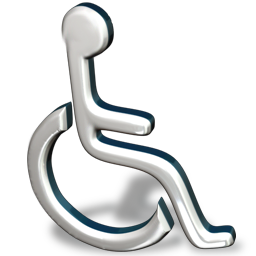 НАЛИЧИЕ ОБОРУДОВАННЫХ УЧЕБНЫХ КАБИНЕТОВ, ОБЪЕКТОВ ДЛЯ ПРОВЕДЕНИЯ ПРАКТИЧЕСКИХ ЗАНЯТИЙ, БИБЛИОТЕК, ОБЪЕКТОВ СПОРТА, СРЕДСТ ОБУЧЕНИЯ И ВОСПИТАНИЯ, В ТОМ ЧИСЛЕ ПРИСПОСОБЛЕННЫХ ДЛЯ ИСПОЛЬЗОВАНИЯ ИНВАЛИДАМИ И ЛОВЗ
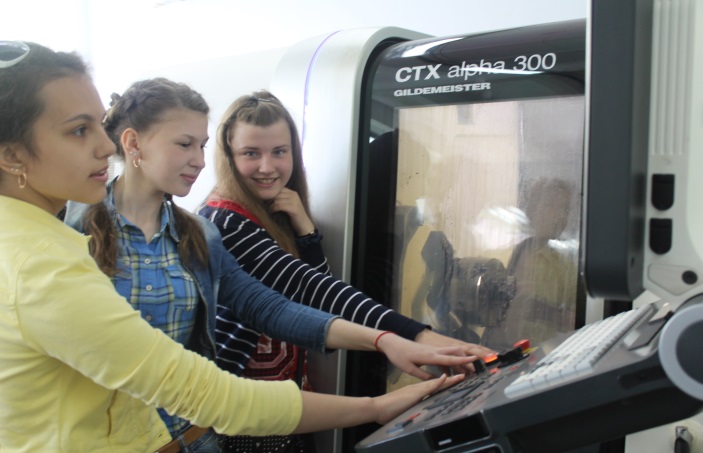 Учебно-производственные мастерские
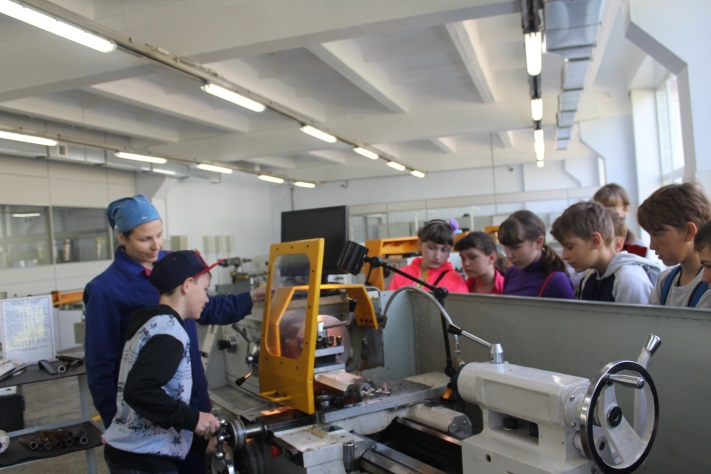 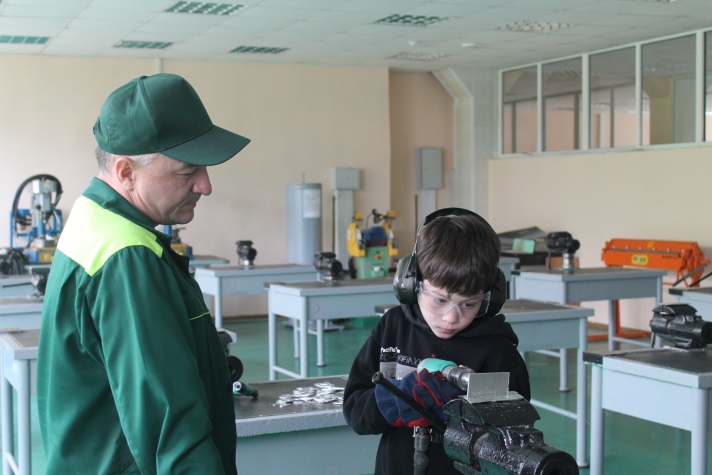 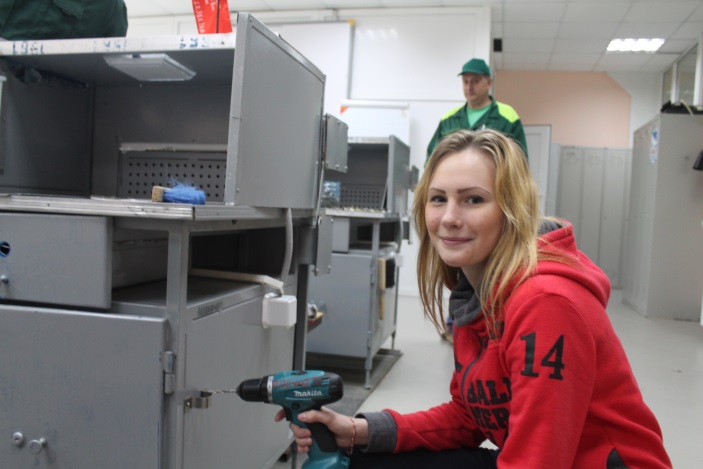 Учебные лаборатории
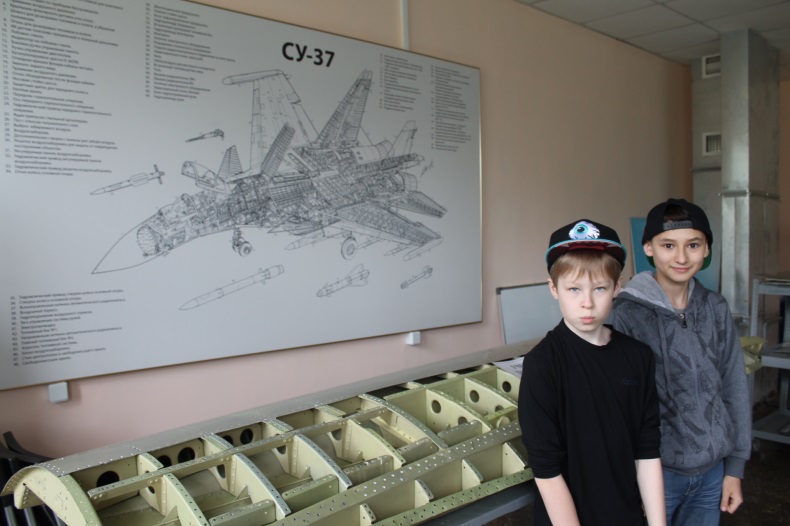 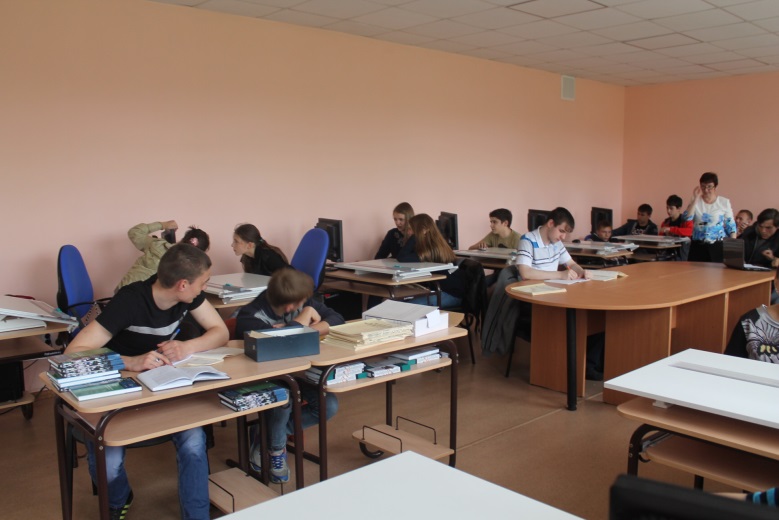 Информационно- библиотечный центр (библиотека)
Комната психологической разгрузки
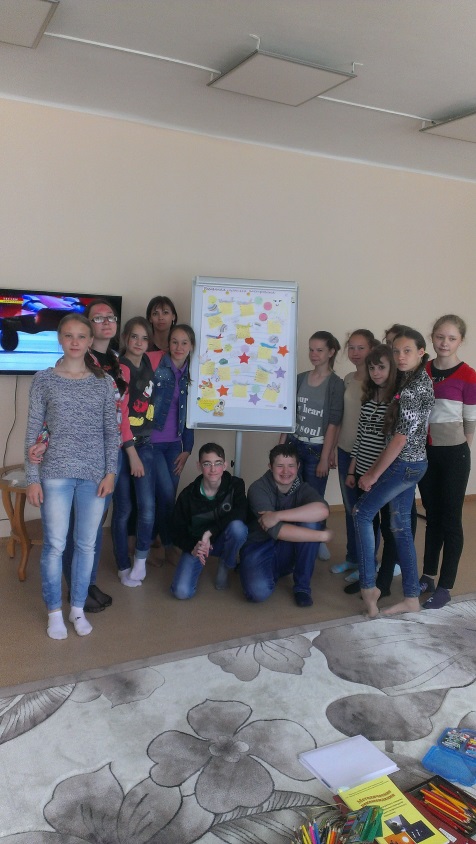 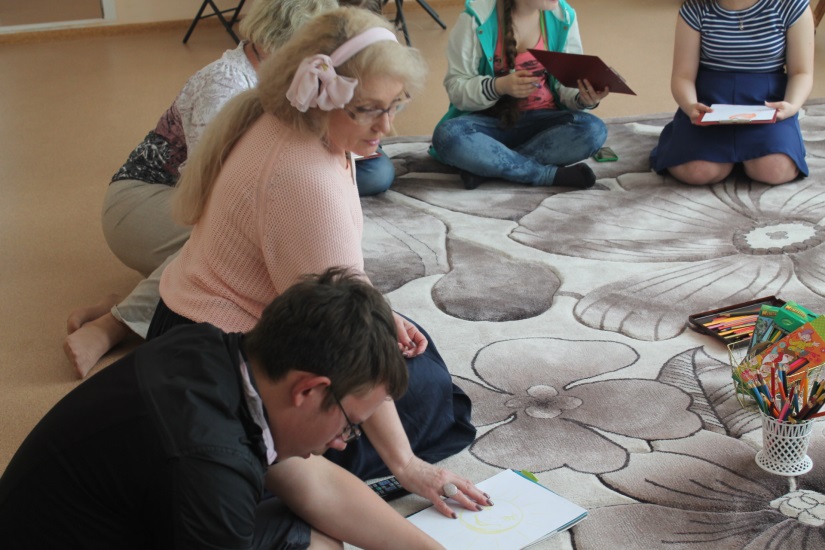 Спортивные и тренажерные залы
Компьютерные классы
Интерактивные доски
Интерактивный стол и интерактивная панель
Электронный киоск